DSBcA07 - Dějiny starověkého Řecka II - seminář
6. hodina, Polybios, Antigonovci
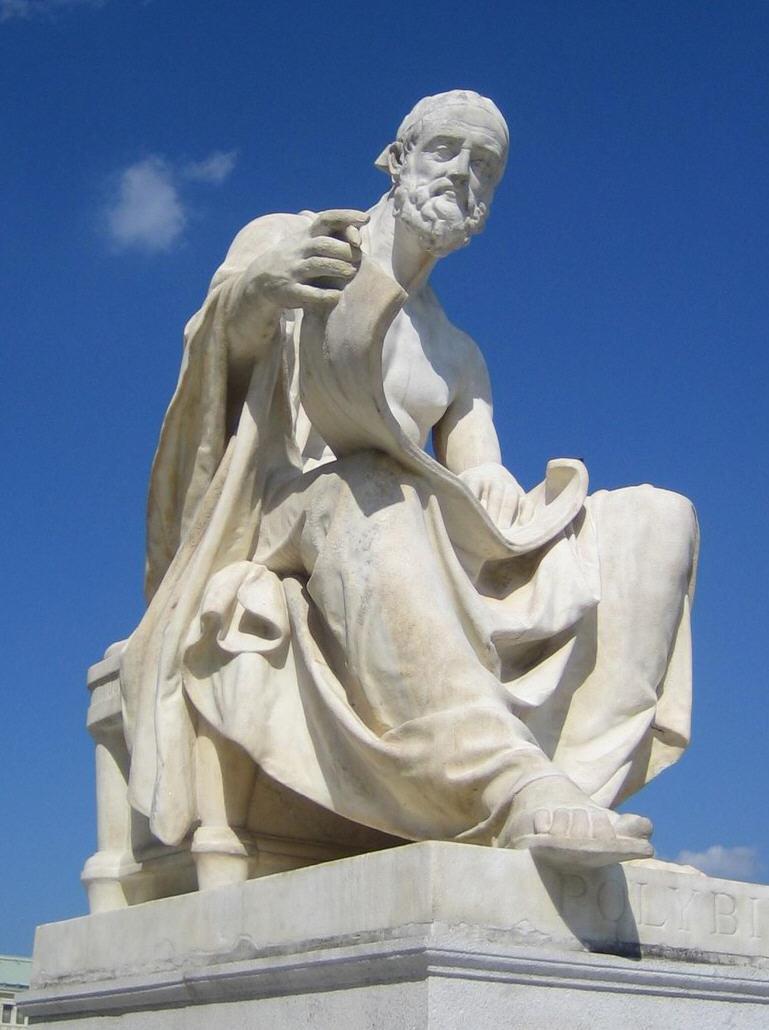 Polybios
2. stol. pnl (cca 200–120)
Z Megalopole (Arkadie)
Achajský spolek
Významná rodina (otec Lykortás – stratégos spolku)
Doprovází otce
Politická kariéra ve spolku
Hipparchos
Války mezi Římem a Makedonií, snaha o neutralitu
Jako zajatec do Říma (167 pnl)
Polybios
V Římě (17 let do 150 pnl)
Přítel L. Aemilia Paulla
Vychovatel Scipiona Aemiliana
Provází Scipiona na válečných výpravách, rádce
Třetí punská válka
Návrat do Řecka
Další cesty po Středomoří
Polybios
Dějiny (Ἱστορίαι)
40 knih, kompletně dochovaných jen prvních 5, další ve zlomcích
Mocenský vzestup Říma
Psáno řecky
Punské války
Od 264 do 146 pnl
Osobní zkušenosti, rozhovory s očitými svědky, zkoumání pramenů (Theopompos, Eforos, Tímaios)
Role Osudu/Náhody/Štěstěny (Týché)
Rady/příklady pro státníky
Úspěch Říma – dokonalost římské ústavy
Stane se mocnou říší, pak ovšem upadne
Příkladem dobrého vládce – Filip II.
Přístupem k historii navazuje na Thúkýdida
Antigonovci, Makedonie
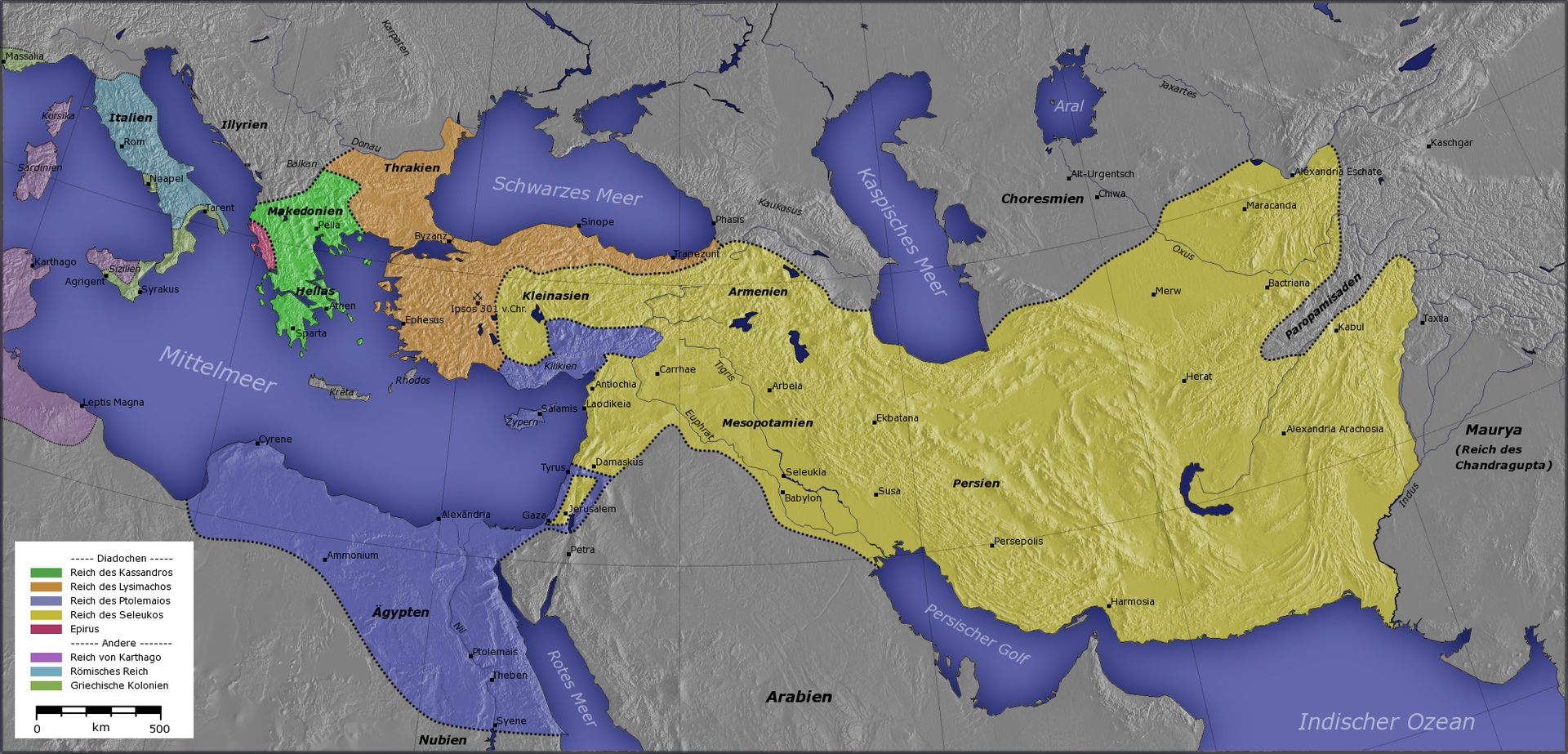 Za tažení Alexandra správce Makedonie Antipatros
Umírá 319 pnl
Nahrazuje jej Polyperchón
Boj proti Kassandrovi (syn Antipatra)
Kassandros poráží Polyperchonta a Olympiadu
Král od 305 pnl
Zabití členů rodiny Alexandra
Vládne do 297 pnl
Synové – Filip IV. (umírá ve stejný rok), Antipatros, Alexandr V. (společná vláda, Antipatros zavraždil vlastní matku, válka, Pyrrhos a Démétrios, Alexandr zavražděn Démétriem 294 pnl, Antipatros ve stejný rok Lýsimachem)
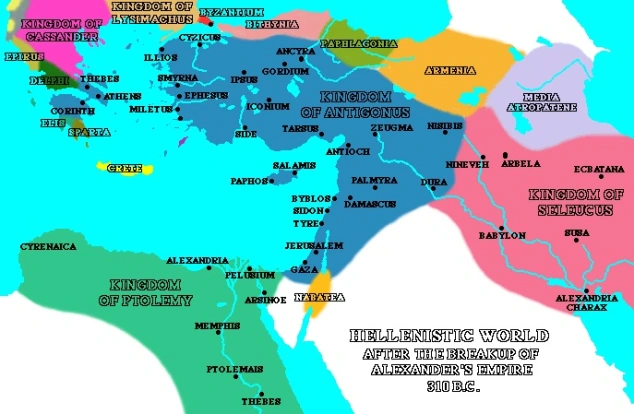 Antigonovci
Antigonos I. Monofthalmos
Jedna z hlavních postav mezi diadochy
Satrapa ve Frygii, Lykaónii, Pamfýlii, Lýkii, růst moci, ovládnutí velké části Malé Asie, Sýrie
Boje proti Eumenovi, Seleukovi
Koalice proti jeho osobě
Umírá v bitvě u Ipsu 301 pnl
Syn Démétrios do Efesu
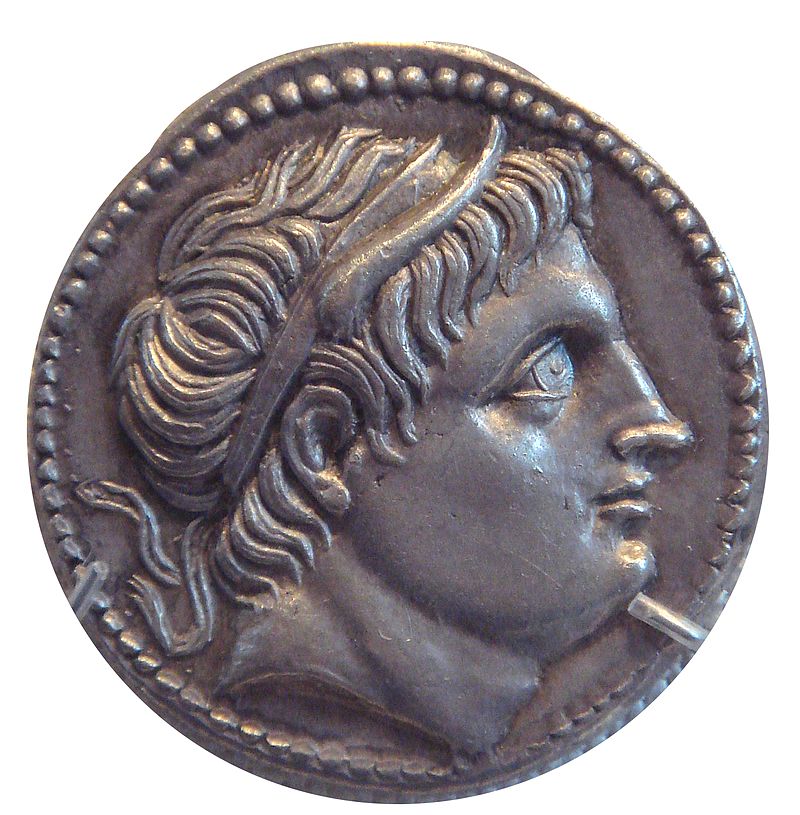 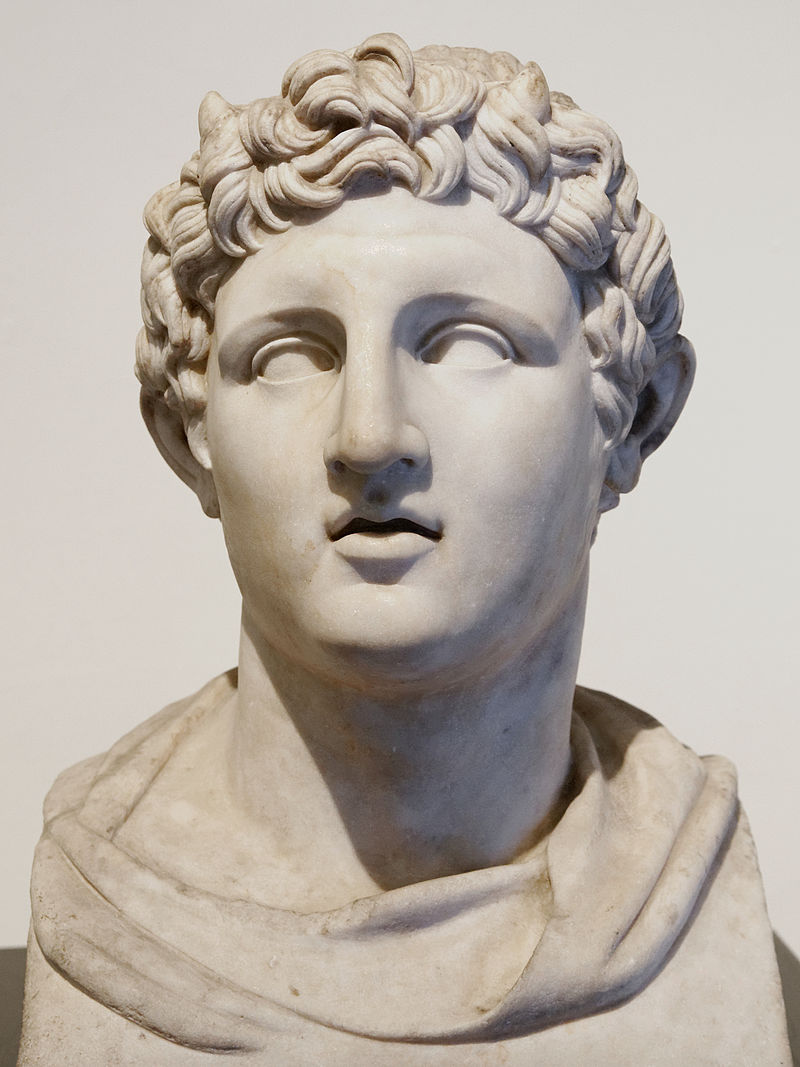 Antigonovci
Démétrios I. Poliorkétés
Bojuje po boku otce, brání Sýrii
Obléhání Rhodu, bitva u Salamíny
Tažení do Řecka 302 pnl
Bitva u Ipsu 
Tažení proti Athénám
294 pnl zavraždil Alexandra V., král Makedonie
X Pyrrhos, Ptolemaios, Lýsimachos, odchází z Makedonie 288 pnl
Tažení do Malé Asie, zajatec Seleuka, umírá v zajetí 283 pnl
Antigonovci
Mezitím v Makedonii
Rozdělení Makedonie mezi Pyrrha a Lýsimacha
Lýsimachos vyhání Pyrrha, vládne do 281 pnl
Ptolemaios II. Keraunos zabil Seleuka, prohlášen za krále Makedonie
Vpád Keltů, umírá v bitvě 279 pnl
Nahrazuje jej jeho bratr Meleagros, armáda ho přinutila odstoupit během dvou měsíců, Antipatros Etésiás
Armáda prohlašuje za krále (stratéga) Sósthena, bojuje proti Keltům a Antigonovi II.
278 pnl umírá
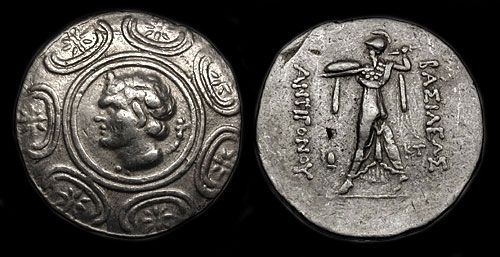 Antigonovci
Antigonos II. Gonatás
Syn Démétria
Boje proti Ptolemaiovi Keraunovi, Sósthenovi
Bitva u Lýsimachie 277 pnl, vítězství and Kelty
Zisk makedonského trůnu
Boje s Pyrrhem, prohra, udržel několik měst
Pyrrhos táhne jinam, Antigonos obnovuje vládu
Boje s Pyrrhovým synem Alexandrem II.
Dosazování tyranů do řeckých měst
Zapojení do druhé syrské války, boj s Achajským spolkem
Umírá 239 pnl
Antigonovci
Démétrios II. Aitólikos
Boje s Aitólským a Achajským spolkem, Illyry, změny v Épeiru
Umírá 229 pnl, syn Filip V.
Regent Antigonos III. Dósón – do 221 pnl
Vítězství nad Illyry, spojenectví s Achajským spolkem proti Spartě (Kleomenés III.)
Dobytí Sparty
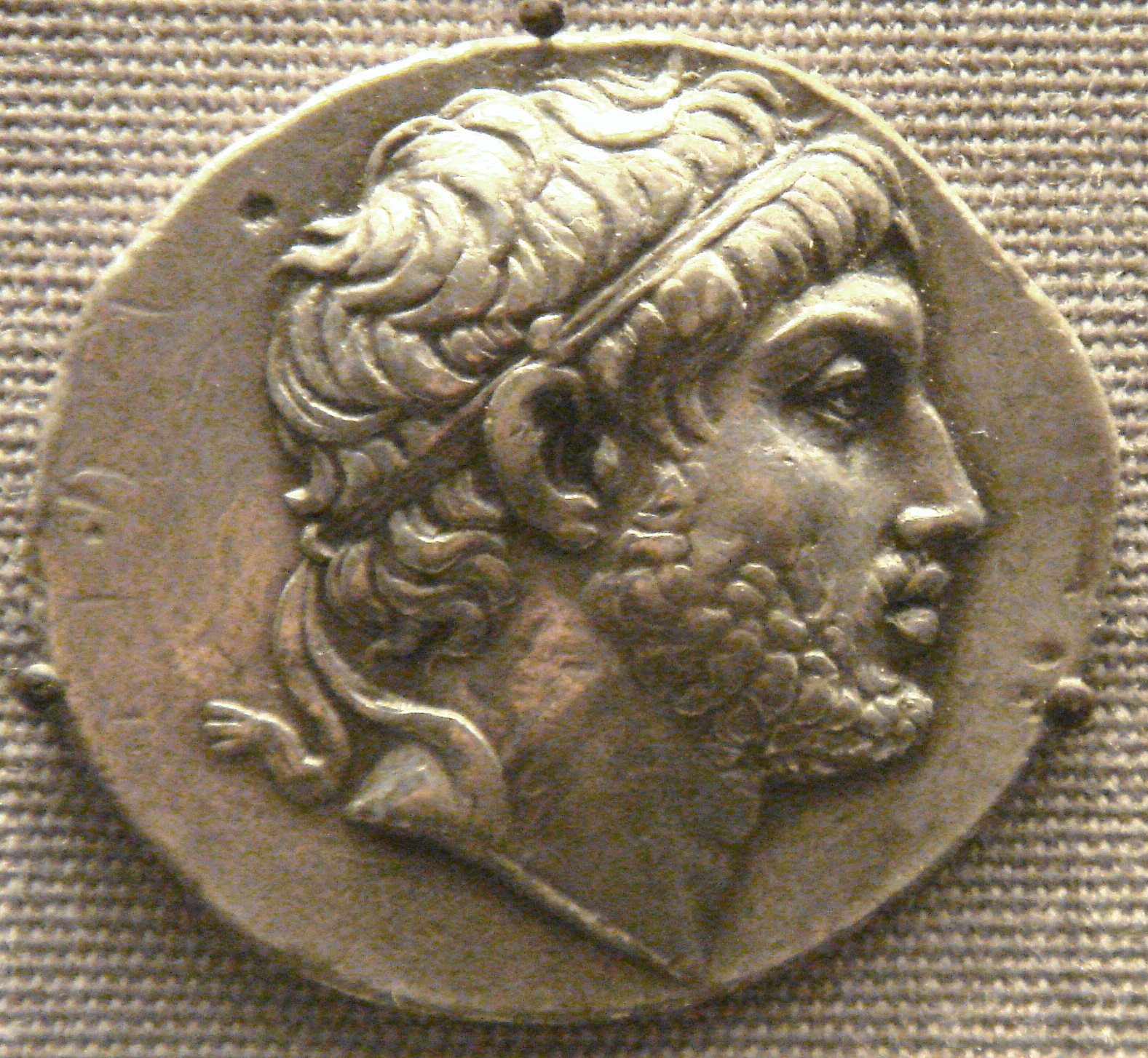 Antigonovci
Filip V.
Spojenecká válka
215 pnl spojenectví s Hannibalem
První válka s Římem
Bez výsledku, mír 205 pnl
Proti Ptolemaiovcům x Pergamon, Rhodos
200 pnl Řím vyhlašuje válku
197 pnl bitva u Kynoskefal, mír, spojenec Říma, omezení
Zabil vlastního syna Démétria, umírá 179 pnl
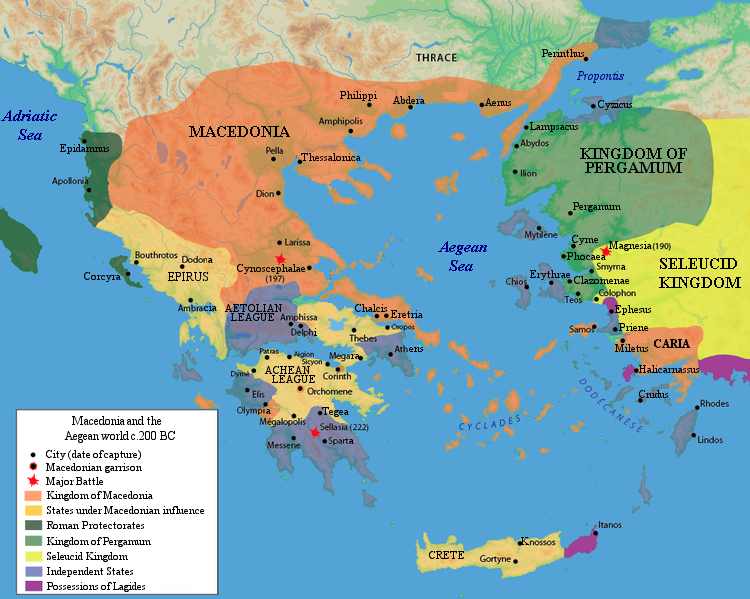 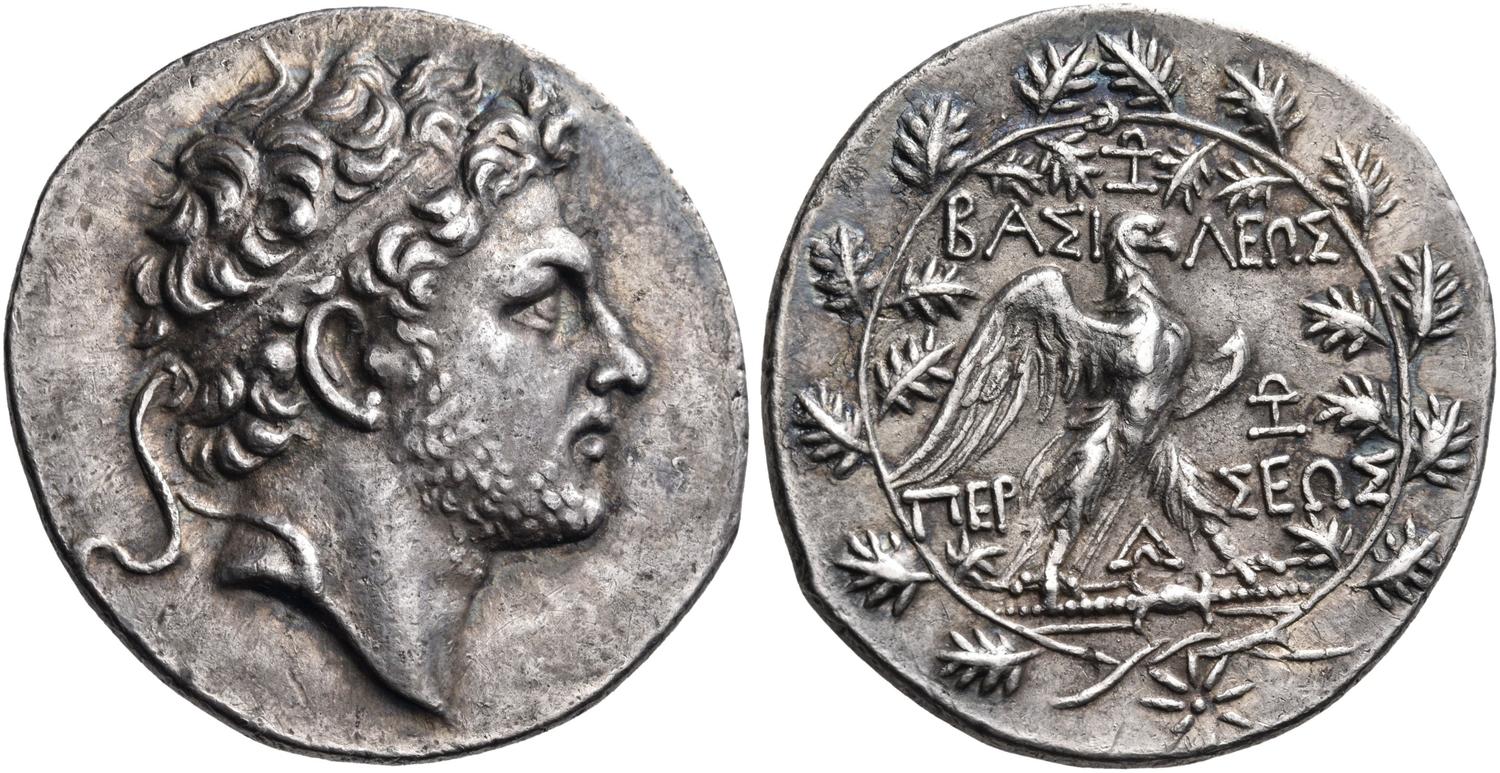 Antigonovci
Perseus
Syn Filipa V.
Snaha obnovit moc Makedonie
X Pergamon, žádost do Říma
Třetí válka s Římem
Vítězství v bitvě u Kalliníku, prohra u Pydny (168 pnl), zajatec, domácí vězení
Makedonie rozdělena na čtyři republiky, omezení
Andriskos – prý syn Persea, vzpoura, porážka v druhé bitvě u Pydny (148 pnl)
Makedonie provincie od 146 pnl
Lane Fox, R. J. (Eds). (2011). Brill's Companion to Ancient Macedon. Leiden: Brill. 
Roisman , W. & Worthington, I. (2010). A Companion to Ancient Macedonia. London: Wiley-Blackwell. 
Oliva, P. (1995). Řecko mezi Makedonií a Římem. Praha: Academia.